NIEZWYKŁE HOBBY
Jak zapewne Wiecie kolekcjonować można przeróżne rzeczy… ale także 
 i owady. 
Czy wiecie jak nazywa się kolekcjonowanie motyli?
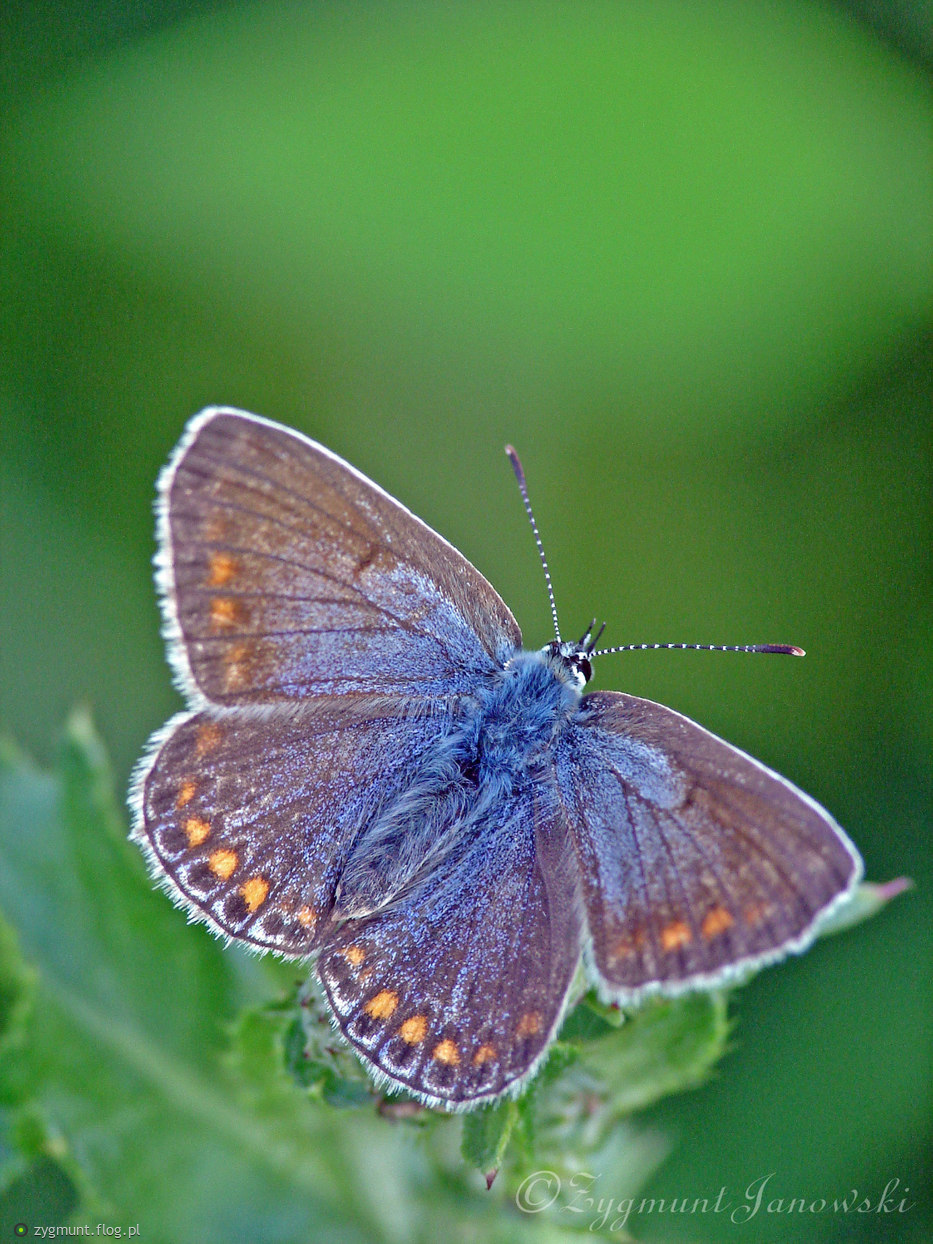 To ENTOMOLOGIA
Ten sympatyczny Pan, którego widzicie na zdjęciu to dziadek waszego kolegi Tymoteusza. Od 30 lat Pan Roman ma  niezwykle ciekawą pasję kolekcjonuje motyle
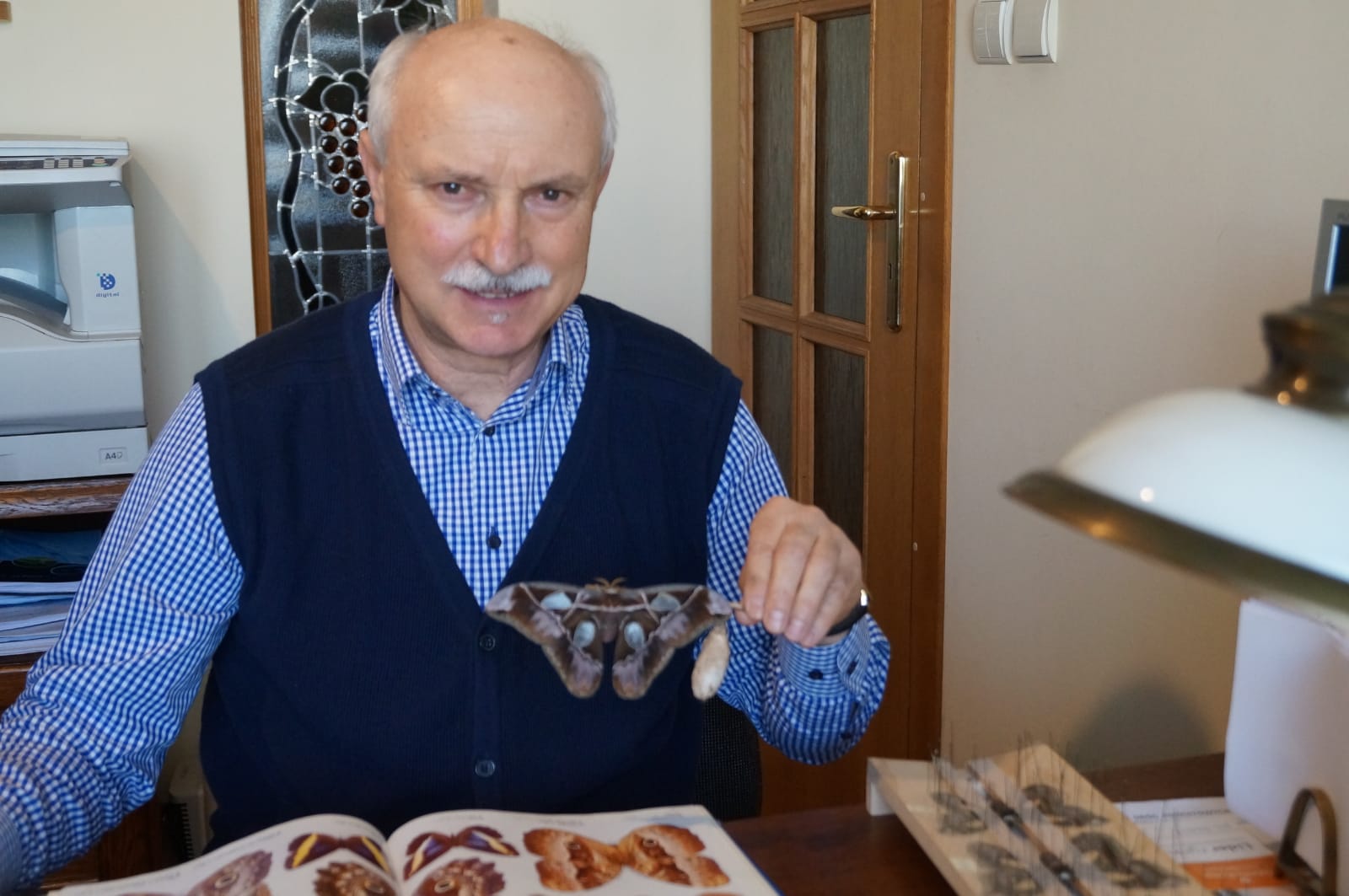 Jego zbiory są bardzo okazałe! Sami zobaczcie na zdjęcia 
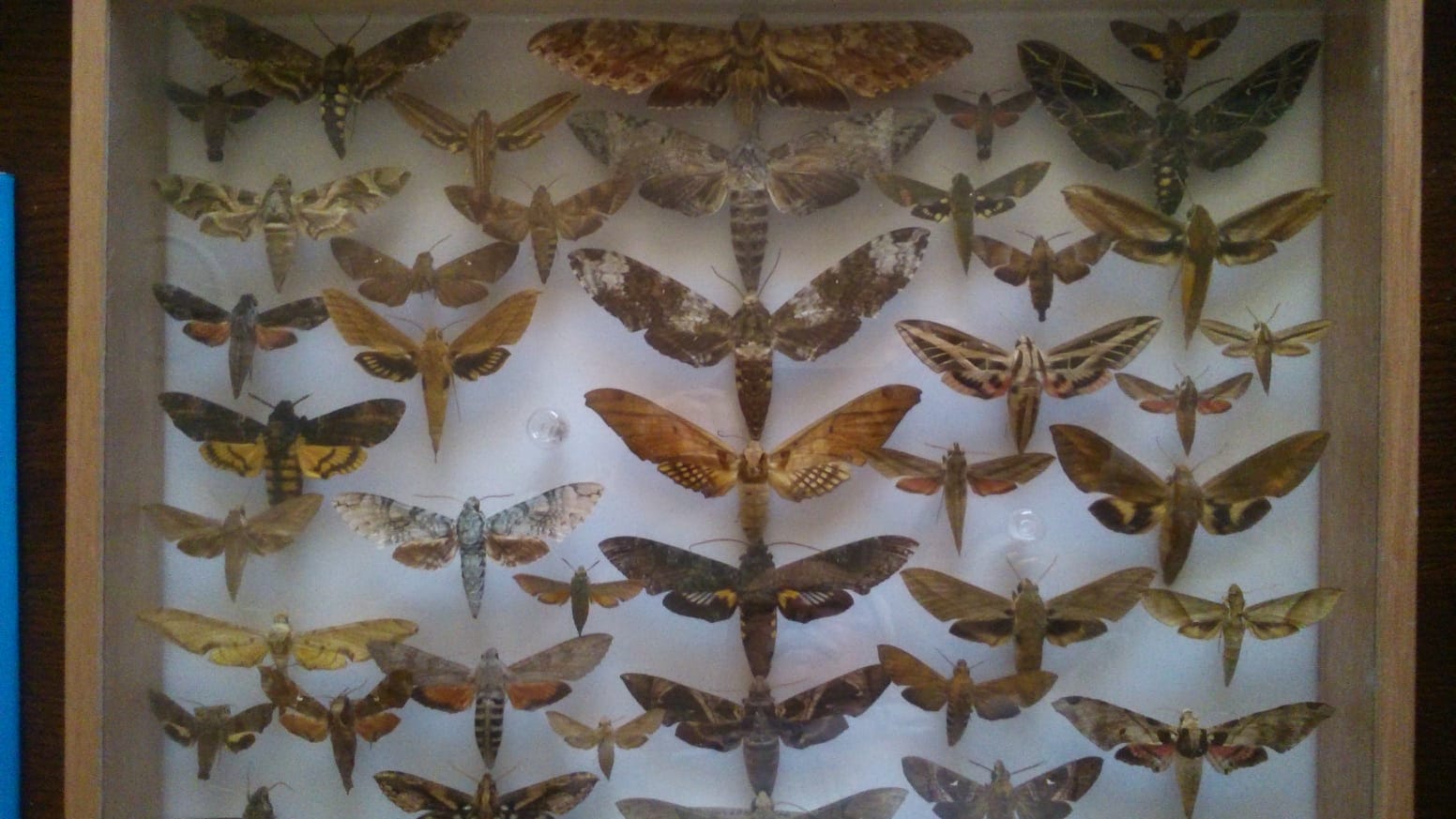 W tych wszystkich drewnianych gablotkach znajdują się określone gatunki motyli
Poniższe zdjęcie prezentuje sposób łapania ciem
Najłatwiejszym sposobem łapania ciem jest wykorzystanie ich naturalnej skłonności – przylatywania do światła. Można w tym celu wystawić na dworze (jeśli ktoś mieszka w bloku – na balkonie lub parapecie) lampę, do której owady będą przylatywać i wówczas łapać je, np. siatką na motyle.
Pan Roman zbudował pułapkę. Duży kawałek białego materiału (prześcieradło), rozwiesił na pewnej wysokości( wysokim drzewie)przed którym umieścił źródło światła.
Wabione owady siadały na materiale, z którego można je  było zbierać za pomocą siatki.
Mam nadzieję że prezentacja się Wam podobała i zachęciłam, niektórych z Was do odnajdywania niezwykłych pasji
Załączam kilka zdjęć z innej tematyki- miłośnicy Lego powinni być zadowoleni
POZDRAWIAM SERDECZNIE!!!
WASZA PANI MONIKA